WELCOME
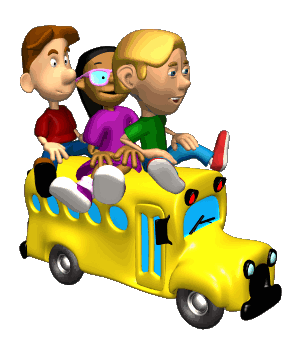 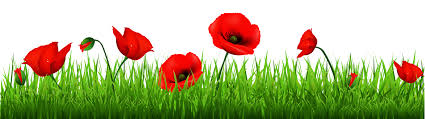 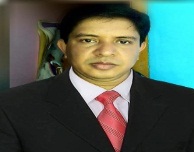 Md. Iqbal Hossai. Parashuram, Feni 01813132522
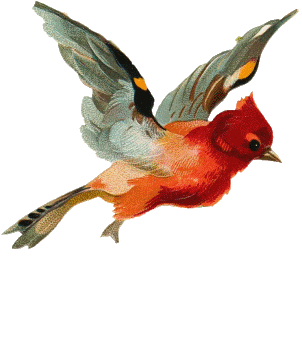 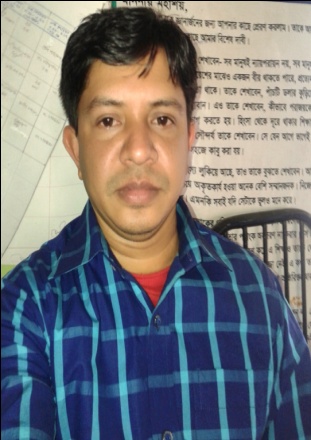 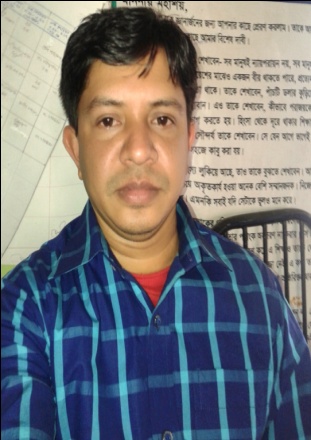 Presented by……
Md.Iqbal Hossain.
Assistant Teacher
Parshuram Model  Govt:primary  School
Parshuram,Feni
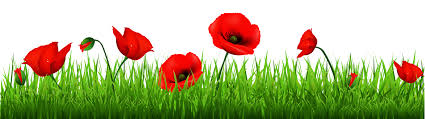 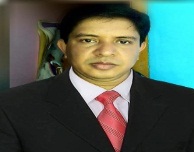 Md. Iqbal Hossai. Parashuram, Feni 01813132522
Class: Two
Subject: English
Page: 41
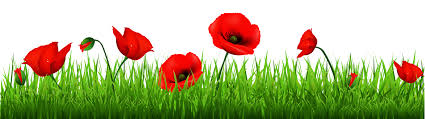 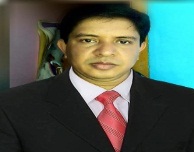 Md. Iqbal Hossai. Parashuram, Feni 01813132522
Learning Outcomes
Speaking :
1.1 to repeat after the teacher and say
simple words and phrases with proper
sounds and stress.
Reading :
1.4 to read words and phrases with the help
of visual clues. (about 30 new words)
and simple sentences.
Writing :
3.1 to write words and phrases using non cursive
capital and small letters.
4.1 to copy and write cardinal numbers up to
10 both in figures and in words.
Speaking :
1.1.2 say simple words and phrases with
proper sounds and stress.
Reading :
1.4.1 read words and phrases with the help of
visual clues. (about 30 new words ) and
simple sentences.
Writing :
3.1.2 write words and phrases using noncursive
small letters.
4.1.2 write numbers up to 10 in figures and in
words.
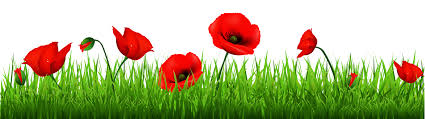 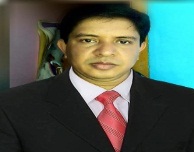 Md. Iqbal Hossai. Parashuram, Feni 01813132522
Look, listen and say.
square
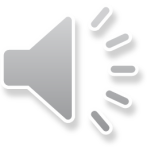 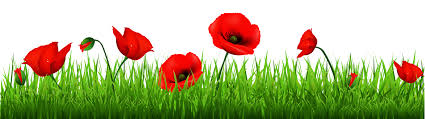 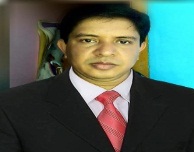 Md. Iqbal Hossai. Parashuram, Feni 01813132522
Look, listen and say.
triangle
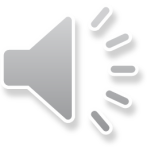 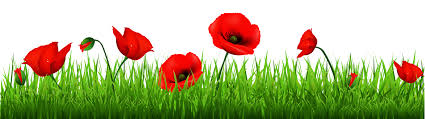 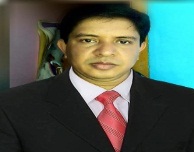 Look, listen and say.
circle
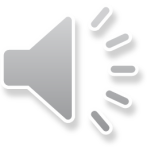 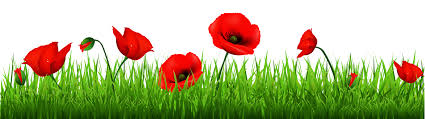 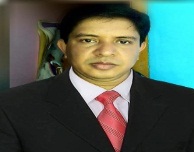 Look, listen and say.
rectangle
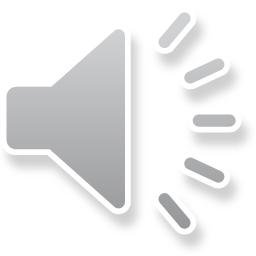 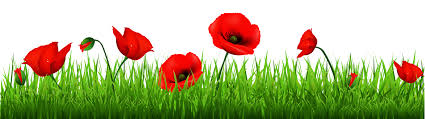 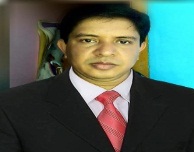 Mr.Shape
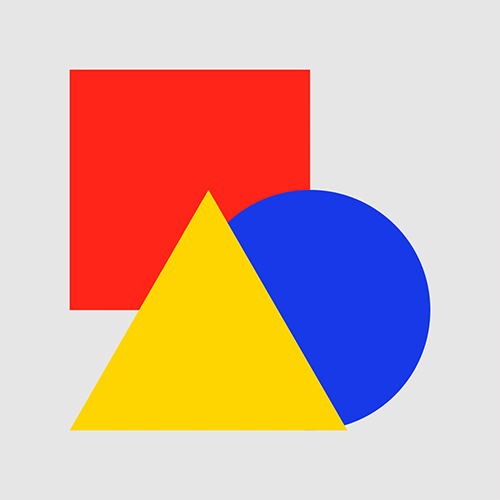 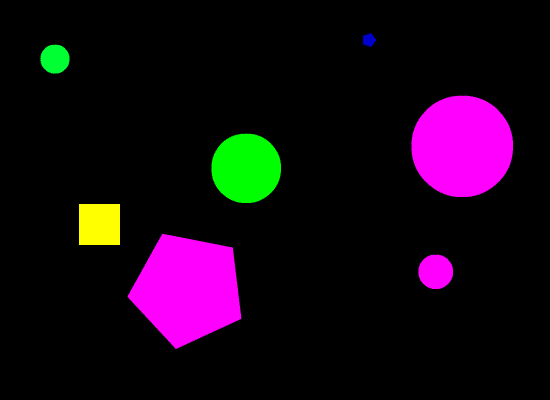 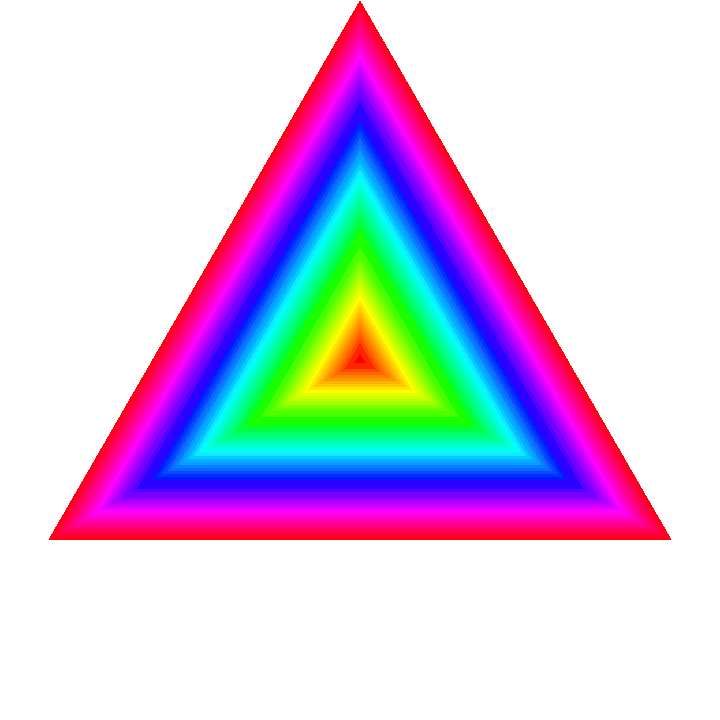 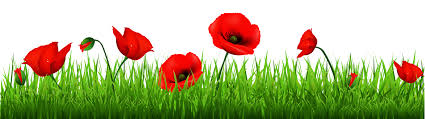 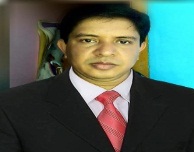 Look, count and write
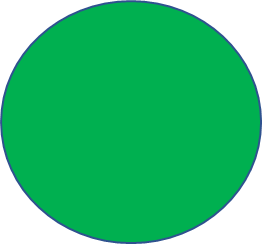 5
………….........circles
…………   triangles
………….rectangles
……………square
3
Circle
4
1
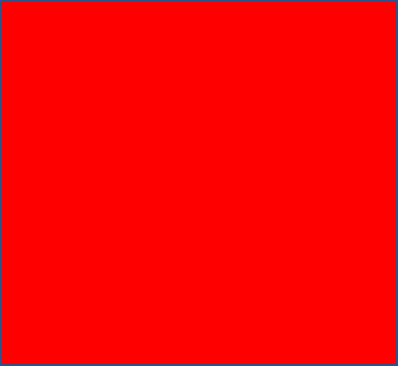 Look at Mr. Shape  & Complete the sentences with given words.
Square
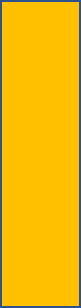 nose
eyes
hands
His ……………………..is a triangle.

His…………………….… are circles.

His …………….…..are rectangles.
Ractangle
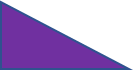 Triangle
GOOD BYE
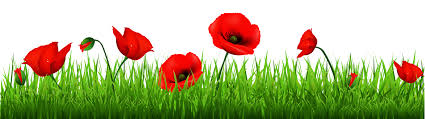 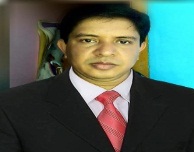